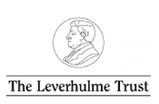 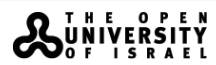 Ed-ICT International Network:Students with Disabilities, ICT, Post-CompulsoryEducation & Employment: In Search of New Designs
Batsheva Engelberg-Behr
The Open University of ISRAEL
Computer Unit

Tel-Aviv, March 13, 2018
Ed-ICT International Network, Tel-Aviv, 13-14 March 2018
1
[Speaker Notes: ICT - Information and communications technology]
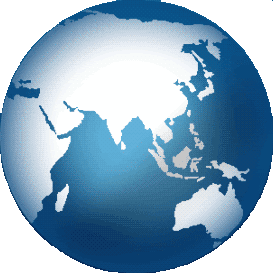 Ed-ICT International Network, Tel-Aviv, 13-14 March 2018
2
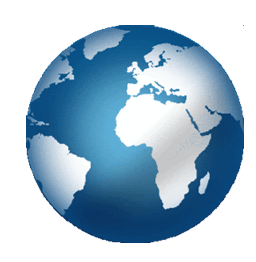 3
Ed-ICT International Network, Tel-Aviv, 13-14 March 2018
Ed-ICT International Network, Tel-Aviv, 13-14 March 2018
[Speaker Notes: Israel - powerful country of accessibility]
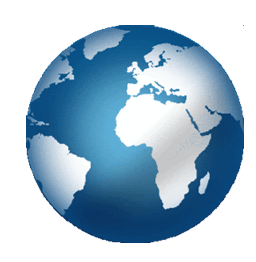 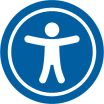 Ed-ICT International Network, Tel-Aviv, 13-14 March 2018
4
Ed-ICT International Network, Tel-Aviv, 13-14 March 2018
[Speaker Notes: Israel - powerful country of accessibility]
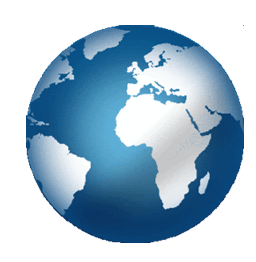 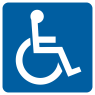 Ed-ICT International Network, Tel-Aviv, 13-14 March 2018
5
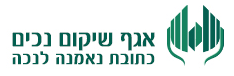 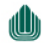 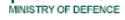 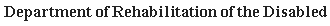 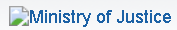 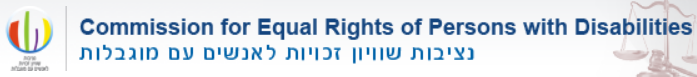 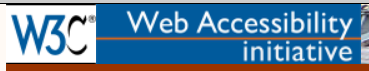 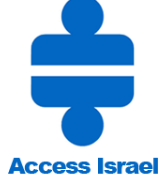 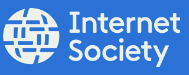 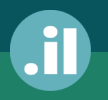 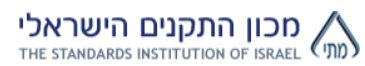 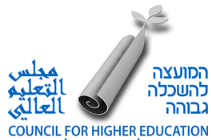 Ed-ICT International Network, Tel-Aviv, 13-14 March 2018
6
[Speaker Notes: Ministry of Justice / Commission for equal rights of persons with disabilities 
Web Content Accessibility Guidelines (WCAG) 2.0  -  The World Wide Web Consortium (W3C)
ISOC – Internet society, Keeping the Internet Transparent & Open for Everyone  ISRAEL  
The Standards institution of ISRAEL
Council for Higher Education]
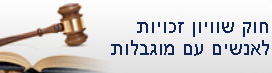 Legislation and Standards
1998  Equal Rights for People with Disabilities –    Law

 

2008  ISOC IL  - Translation of WCAG 2.0
2013  Equal Rights for People with Disabilities – Regulation,  Addition: Accessibility for Internet services 
Israeli Standards*
2016  Regulations  for Institutions of Higher Education 
2017  Regulations,  2nd edition 
2018 Israeli Standards 2nd edition + Accessibility  of Digital Documents (SII)
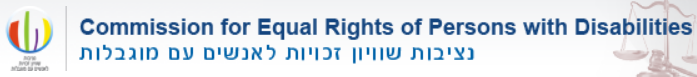 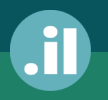 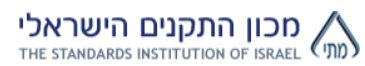 Ed-ICT International Network, Tel-Aviv, 13-14 March 2018
7
[Speaker Notes: At the forefront of countries that promote accessibility
 Mile stons  (for digital accessibility). 
1. Awareness in   Physical aspect. Israel –war injured/hurt  soldiers/people since 1948
WCAG - WEB Content Accessibility Guidelines, recommendations for making the Internet  Sites more accessible
ISOC-IL Internet Association -  began in 2008 integrating the subject  by translating the international standard  WCAG2.0 of W3C  World Wide Web Consortium 
 Declaration – Law dealing with equal opportunity (lobby in parliament) No Idea of how to do it.
The Ministry of Justice approached the Israeli Standards Institute for the purpose of determining an Israeli standard for accessibility of Internet sites. Hebrew a problamatic Language. 
Regulation 35 –  in Israeli law for Equal Rights to people with disabilities
US: In 1998 the US Congress amended the Rehabilitation Act to require Federal agencies to make their electronic and information technology accessible to people with disabilities. Section 508 was enacted to eliminate barriers in information technology, to make available new opportunities for people with disabilities, and to encourage development of technologies that will help achieve these goals. The law applies to all Federal agencies when they develop, procure, maintain, or use electronic and information technology. Under Section 508, agencies must give employees with disabilities and members of the public access to information that is comparable to the access available to others.
 Legislation - Adding digital documents (what)
 2018  - How
2018 – Zero Conference Wien
Migdal Or is a multi-service center dedicated to advancing people with blindness or visual impairment towards independent functioning and inclusion in the workplace (60 years). Disabled towards Rehabilitation
Soon to be publishes]
Hebrew
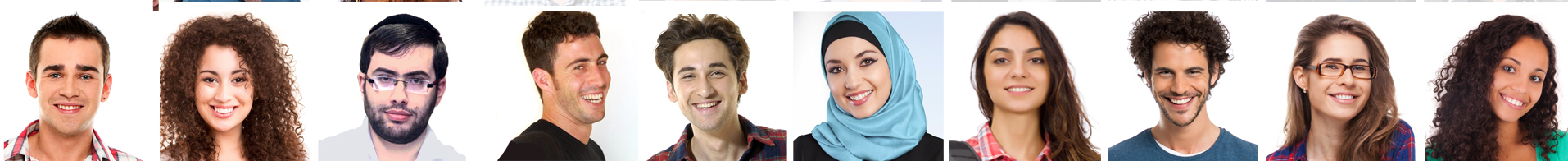 RTL
TTS 
STT
Law (What) -  Includind digital documents
SII (how) – Changes of WCAG
Ed-ICT International Network, Tel-Aviv, 13-14 March 2018
8
[Speaker Notes: At technological levels   
Hebrew - problematic for accessibility
1. Direction rtl,    Text to Speech
2. Punctuation (Vowelization )  נִיקוּד  ספר  סֶפֶר    סָפַּר  
3. Morphology (tell a story) סיפרתי סיפרת סיפר סיפרה סיפרנו סיפרתם סיפרו - 
STT Speech to Text – exemption of time-based Media   the need of creative solutions  (like to the need of defence)
 start-up nation mobilizer, waze, Orcam’s glasses.  
Adding vocabulary to each area
____________________________________________
HCI2009, July 2009, San Diego: "How Should I Read this Word?: The Influence of Vowelization in a Deep Language Orthography on Online Text Comprehension" 
________________________________________
Simplification ("It's just smart") helps understanding and remembering]
Google Translator
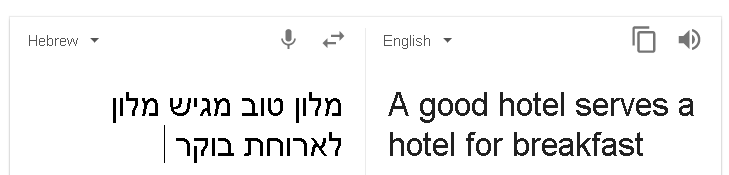 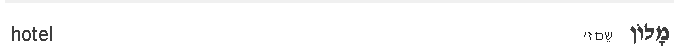 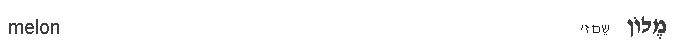 9
Ed-ICT International Network, Tel-Aviv, 13-14 March 2018
How?
Legislation
Investments
Research & Development
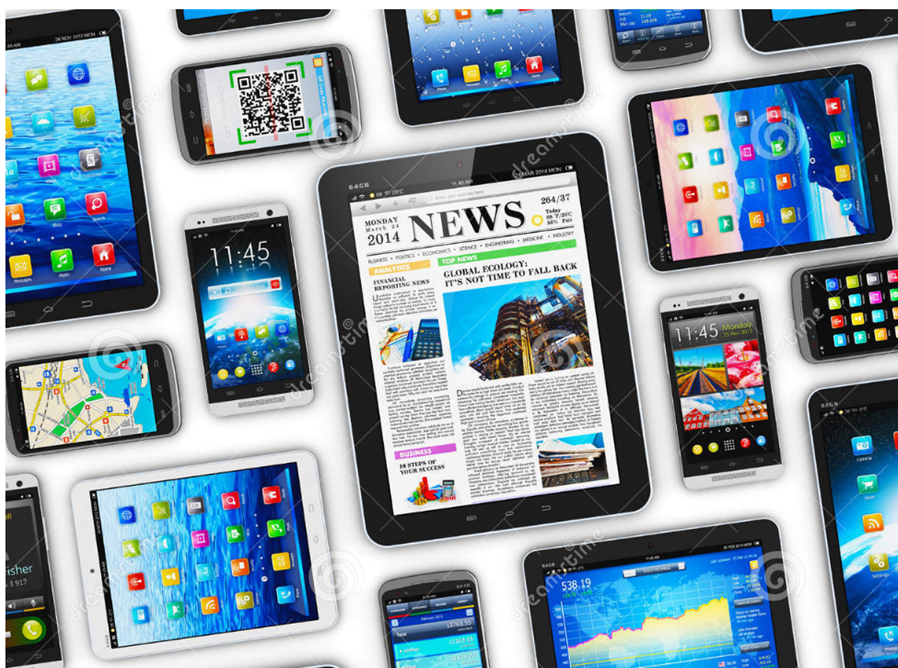 Ed-ICT International Network, Tel-Aviv, 13-14 March 2018
10
[Speaker Notes: All mobile has the platform for developing accessible applications (TTS  & STT) the request for those around the world made it a standard.
No other way since the ROI on investmaent  did not encourage for developing tools 
Seo+ responsibility + accessibility led to the new generation of websites  & applications

“ The components: legislation, return on investment, return on equity, will make an investment in R & D for additional and improved products to help disadvantaged students”]
The Open University
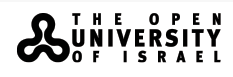 Awareness 
Obligation
Technics
11
Ed-ICT International Network, Tel-Aviv, 13-14 March 2018
[Speaker Notes: The Open University - At the forefront to Access to Higher Education
 in home: Awarness
A special standard for institutions of higher education that requires access to information in closed sites (requiring authorization and identification) on demand (Gooly will elaborate on this).
                The beginning of accessibility in 2010
The relationship between accessibility responsiveness and SEO 2015. Page structure: Emphasis and order
Infrastructure - accessibility. Information provided by many editors - the problem of assimilating the subject of building accessible documents: awareness and training

The Open University - At the forefront to Access to Higher Education
 in home: Awarness
A special standard for institutions of higher education that requires access to information in closed sites (requiring authorization and identification) on demand (Gooly will elaborate on this).
                The beginning of accessibility in 2010
The relationship between accessibility responsiveness and SEO 2015. Page structure: Emphasis and order
Infrastructure - accessibility. Information provided by many editors - the problem of assimilating the subject of building accessible documents: awareness and training]
OpenU - Accessibility Forum
CEO
Dean of Students
Computer Unit
SHOHAM - Center for Technology in Distance Education
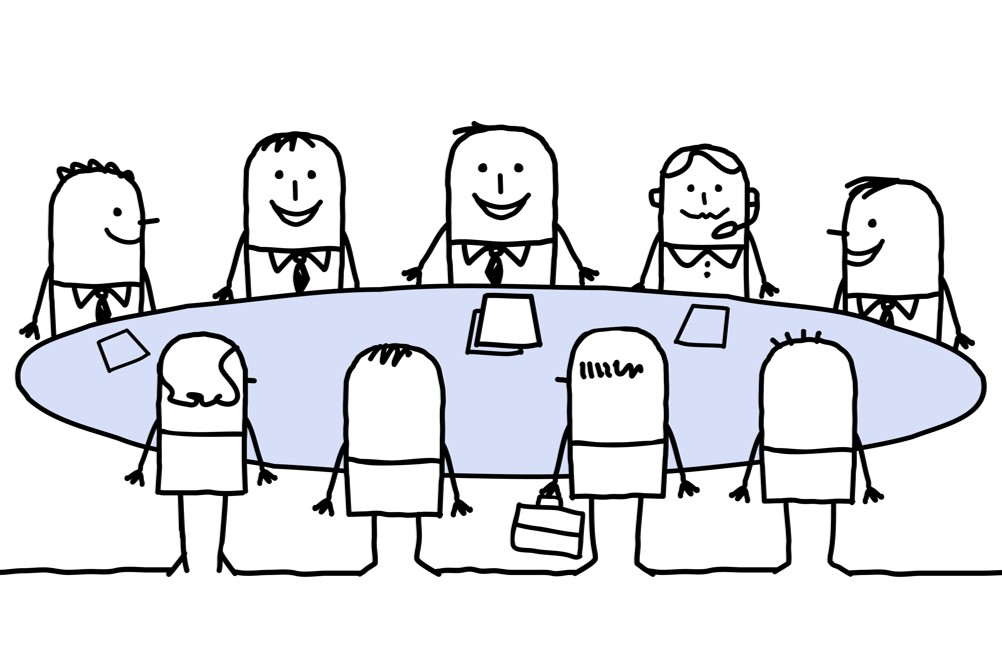 12
Ed-ICT International Network, Tel-Aviv, 13-14 March 2018
March 12, 2018
13
Ed-ICT International Network, Tel-Aviv, 13-14 March 2018
Questions?
Ed-ICT International Network, Tel-Aviv, 13-14 March 2018
14
Thanks
batsheva@openu.ac.il